Интерактивный тренажёр
Машинные швы
Предмет: технология
Класс: 5
Ларькова Галина Владимировна
 учитель технологии 
МБОУ «Лицей № 48» г. Калуги
Калужской области
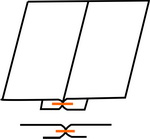 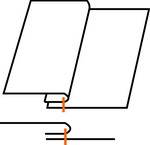 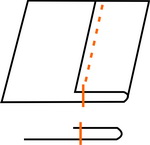 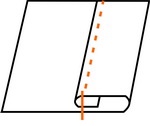 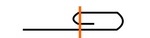 Злая мачеха и её дочери приказали Золушке сшить им платья для бала у короля. 
Помогите Золушке вспомнить швы, которые пригодятся ей в работе.
Будьте внимательны при выборе ответа. Удачи!
Определите название шва
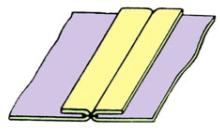 1
2
3
Расстрочной
Стачной 
вразутюжку
Стачной 
взаутюжку
Определите название шва
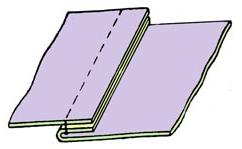 1
2
3
Настрочной
с открытыми срезами
Накладной
с открытыми срезами
Стачной 
взаутюжку
Определите название шва
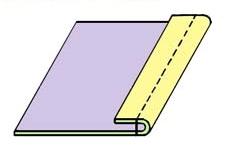 1
2
3
Вподгибку
с открытым срезом
Вподгибку
с закрытым срезом
Вподгибку с окантовочным срезом
Определите название шва
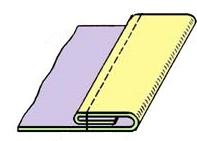 1
2
3
Вподгибку
с открытым срезом
Вподгибку
с закрытым срезом
Вподгибку с окантовочным срезом
Определите на рисунке стачной шов вразутюжку
1
2
3
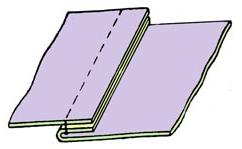 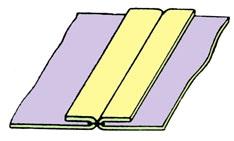 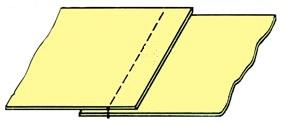 Определите на рисунке стачной шов взаутюжку
1
2
3
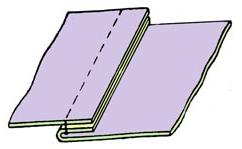 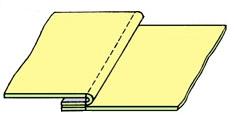 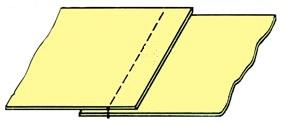 Определите на рисунке 
шов вподгибку 
с открытым срезом
1
2
3
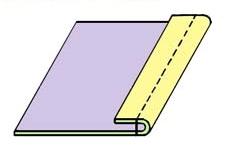 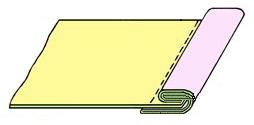 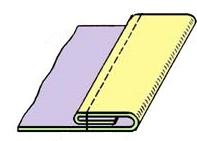 Определите на рисунке 
шов вподгибку 
с закрытым срезом
1
2
3
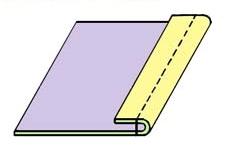 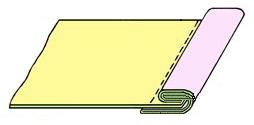 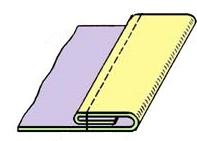 Определите схему
стачного шва
вразутюжку
1
2
3
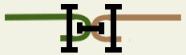 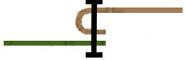 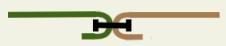 Определите схему
стачного шва
взаутюжку
1
2
3
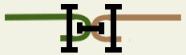 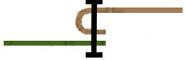 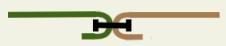 Определите схему
шва вподгибку 
с открытым срезом
1
2
3
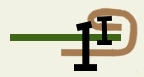 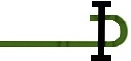 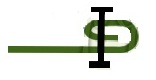 Определите схему
шва вподгибку 
с закрытым срезом
1
2
3
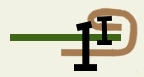 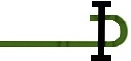 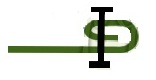 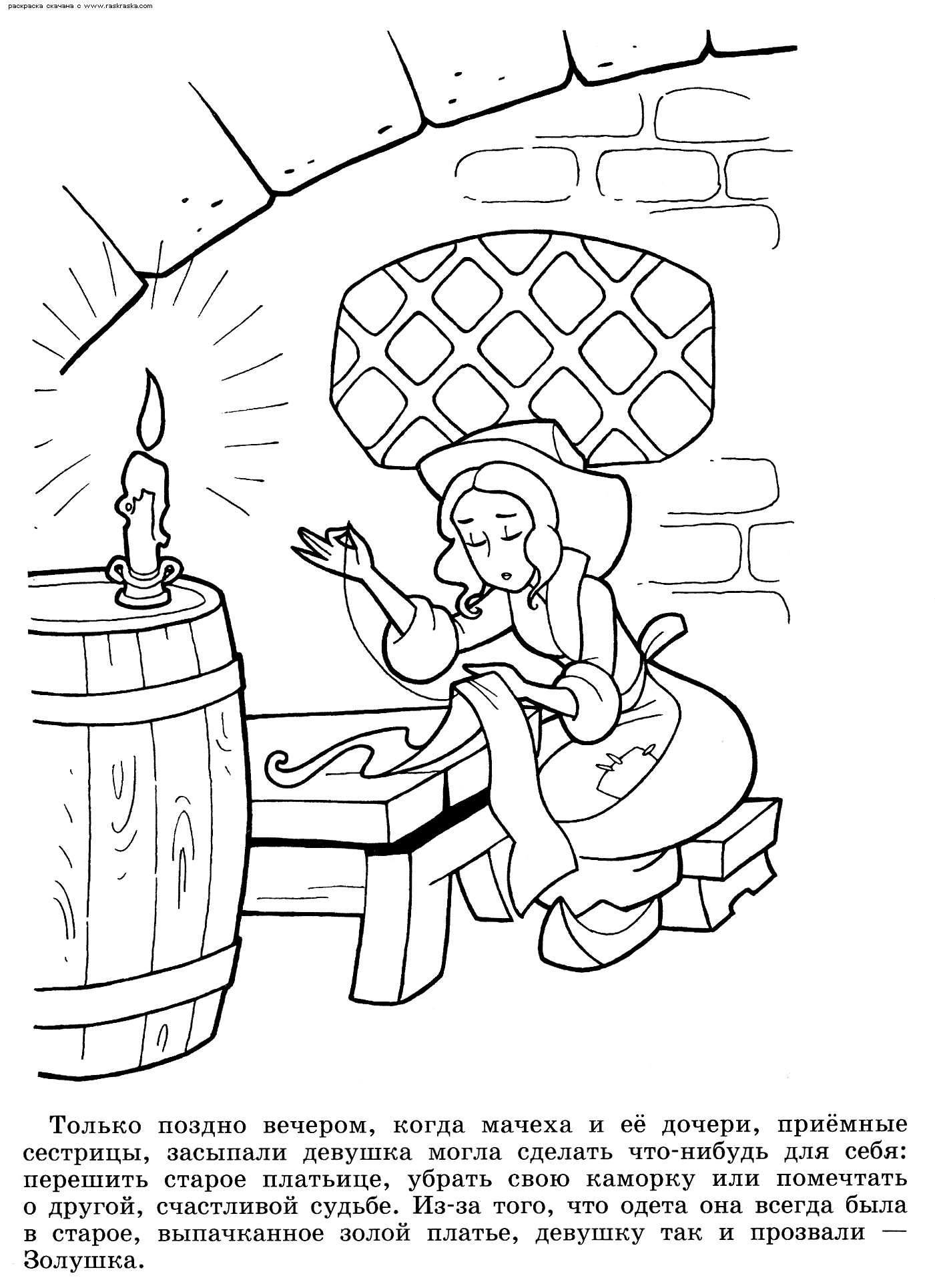 Ответ неверный!

Попробуй ещё, у тебя всё получится!
Это моя работа!
  Л.Г.В.
Молодцы!
Золушка справилась с заданием и может тоже ехать на бал!
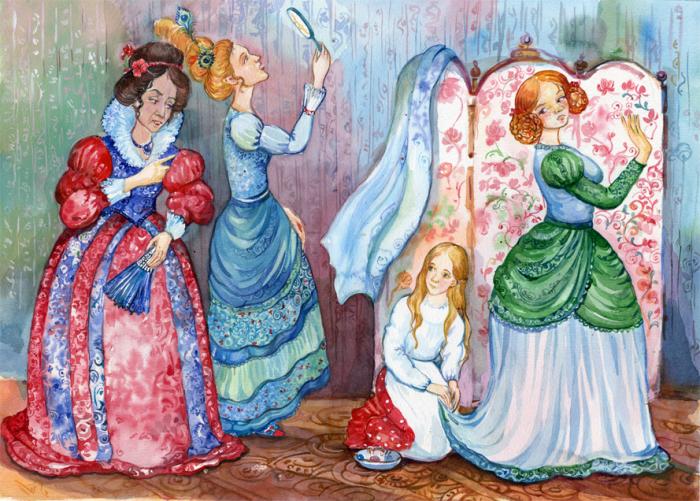 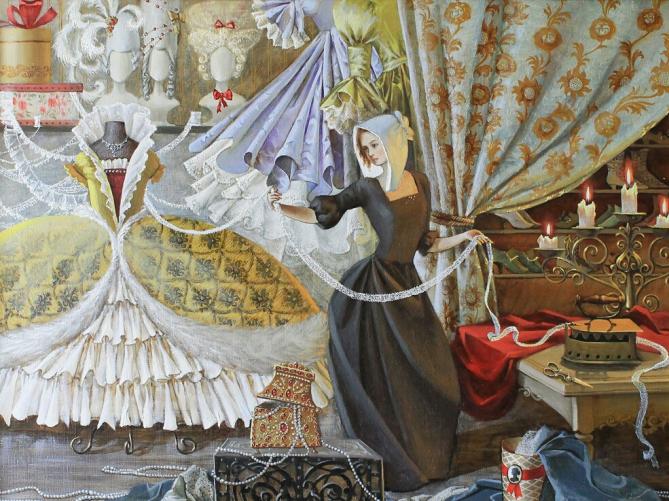 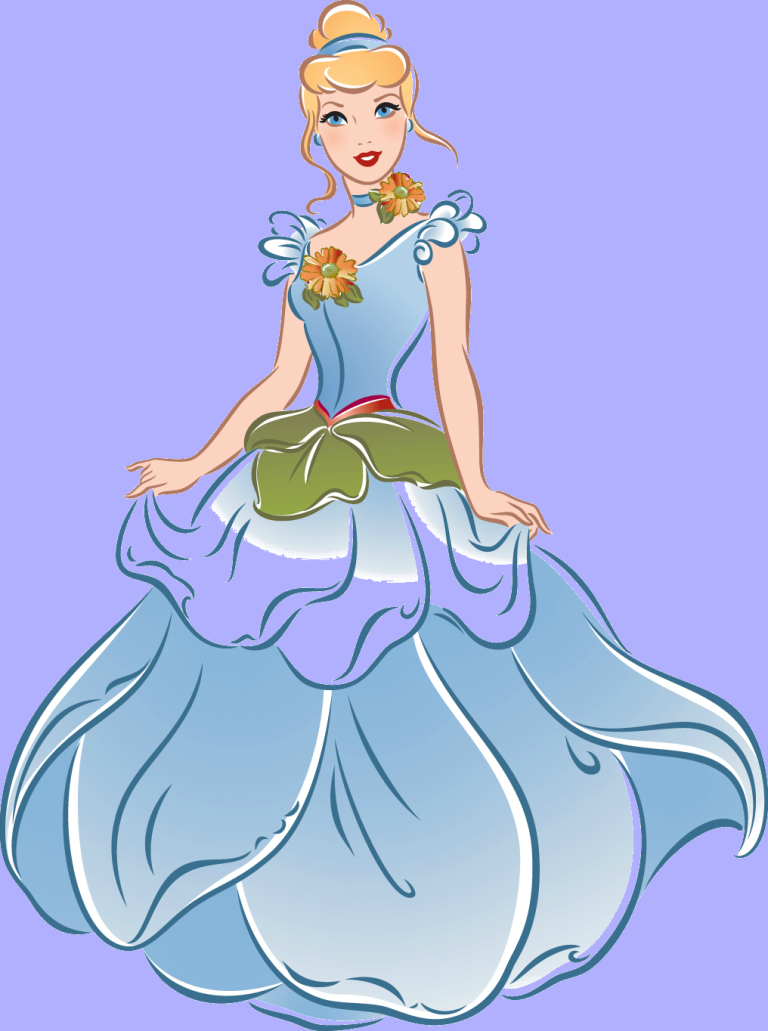 Информационные источники
Авторский дизайн оформления слайдов: рамка, фон, Золушка
Слайд 2: графическое изображение машинных швов 1, 2, 3, 4
Слайд 3: Золушка
Слайды 4-11: машинные швы 1, 2, 3, 4, 5, 6 
Слайд 16: Золушка
Слайд 17: картины 1, 2, золушка
Ларькова Галина Владимировна
Выпускница физико-математического факультета Калужского государственного педагогического института 
им. К.Э.Циолковского

    Учитель технологии
  высшей квалификационной категории 
МБОУ «Лицей № 48» г. Калуги

 Педагогический стаж – 37 лет

 Почетный работник общего образования РФ – 2009

  Победитель конкурса «Лучшие учителя России» – 2007

Ветеран труда – 2008

Лауреат областного конкурса «Семья года – 2003»
 
Медаль «За любовь и верность» – 2008
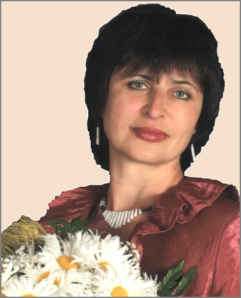 gl-511150@mail.ru
Лицензионное соглашение 
Автор дает согласие использовать данный ресурс только для ознакомления и проведения уроков. 
Нельзя присваивать себе авторство данного ресурса, даже если будут внесены изменения.
Нельзя публиковать данный ресурс без согласия автора.
В случае частичного использования ресурса, ссылка на источник обязательна